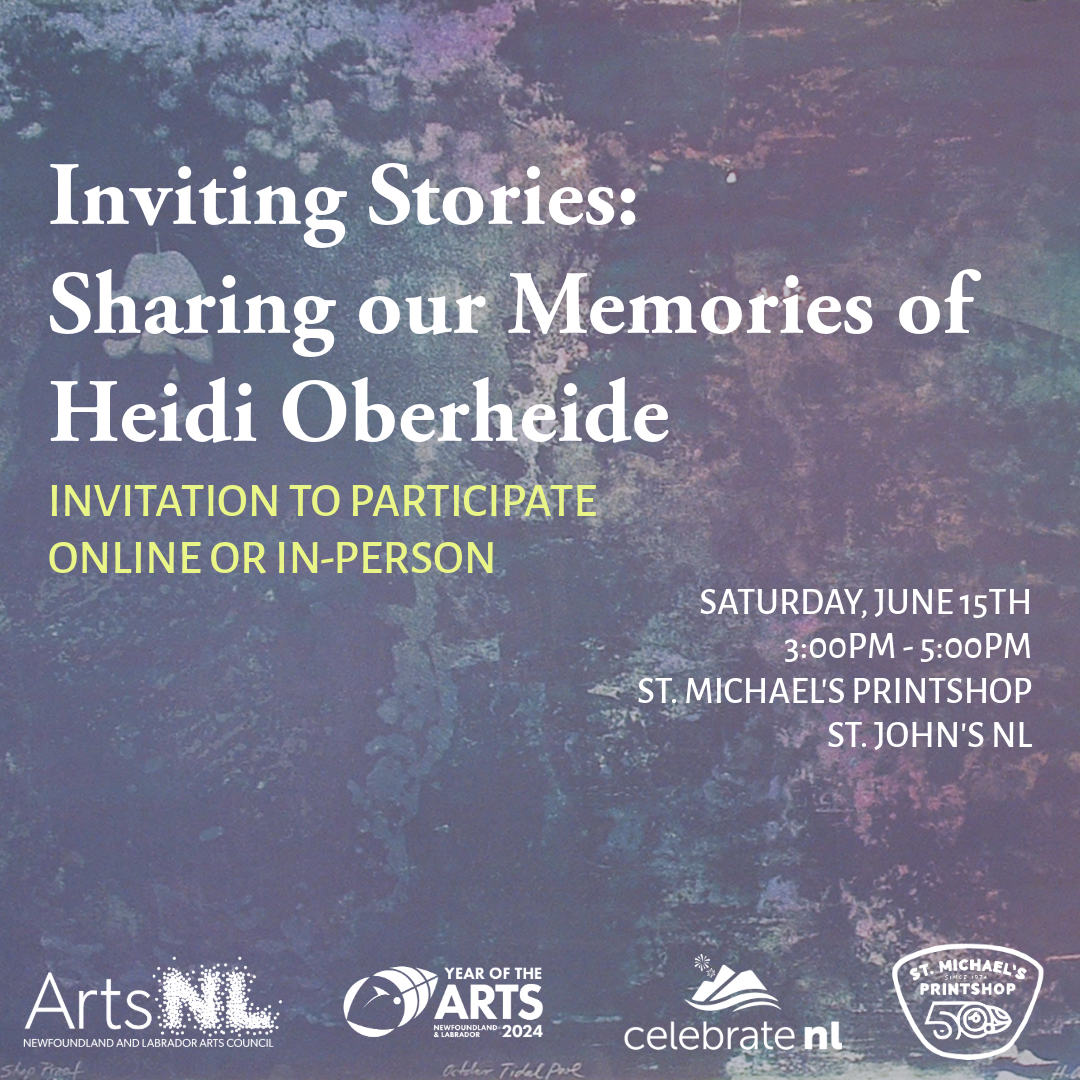 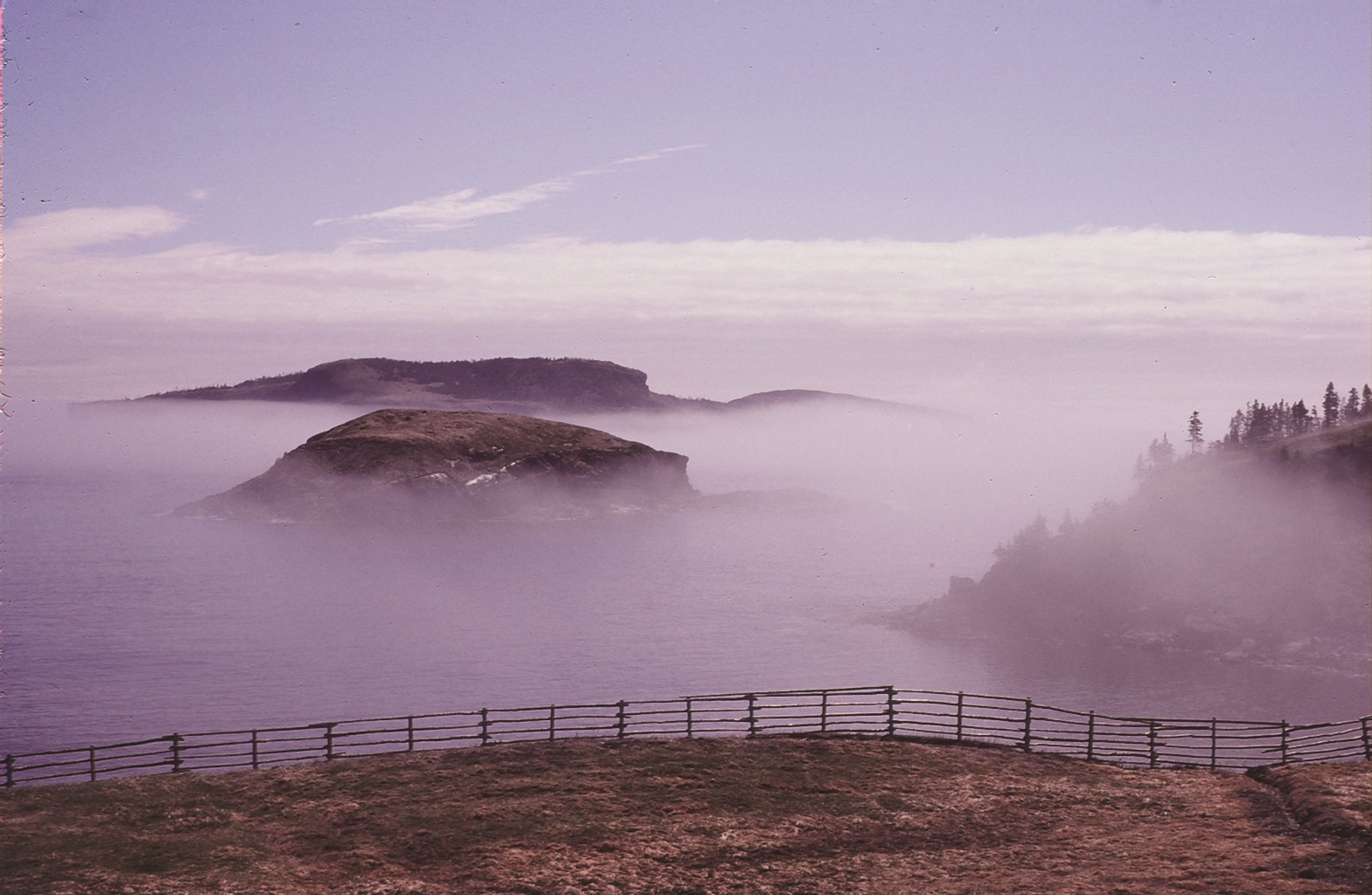 Patricia Grattan
Past Director / Chief Curator 
Art Gallery of Newfoundland
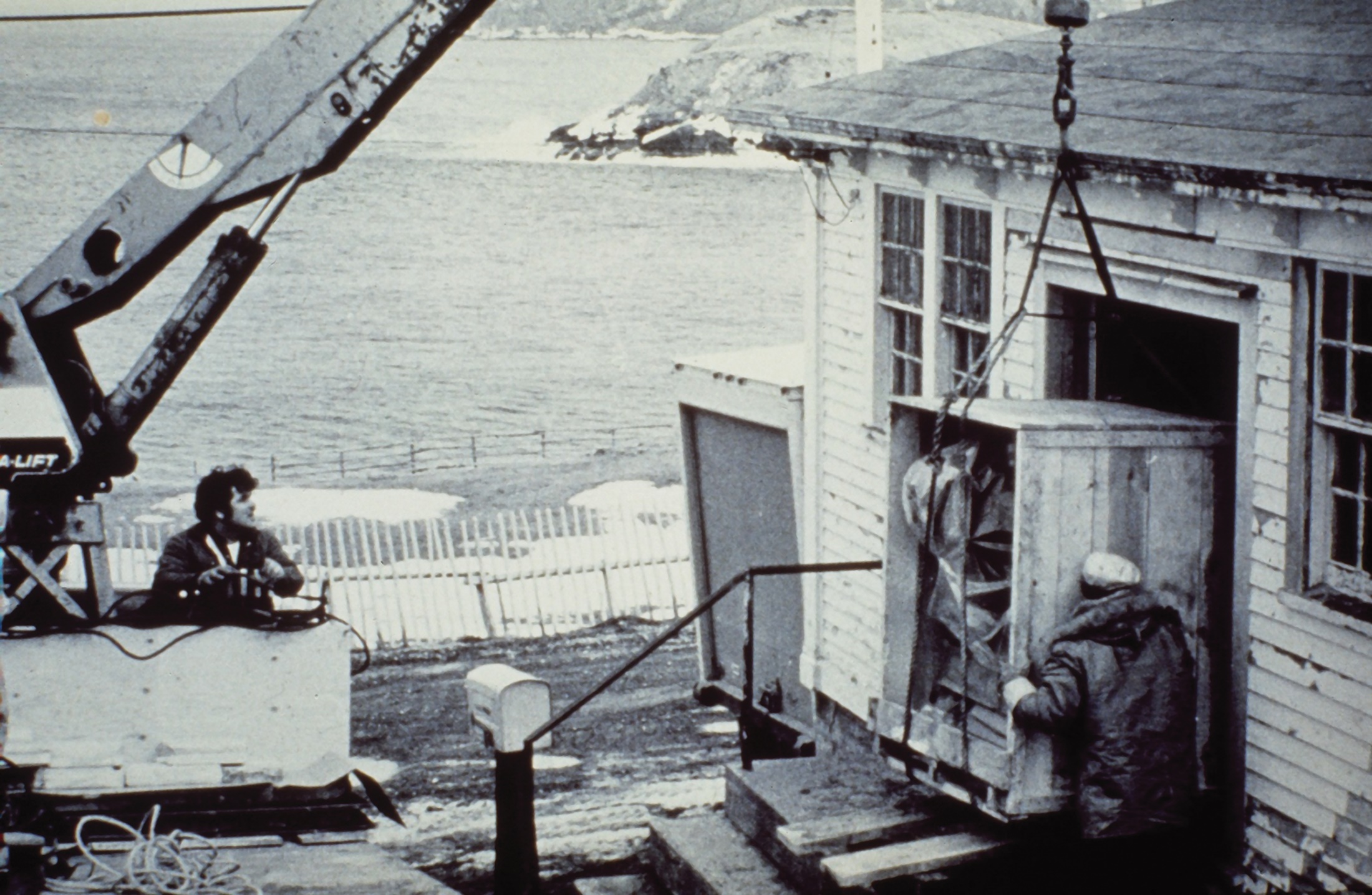 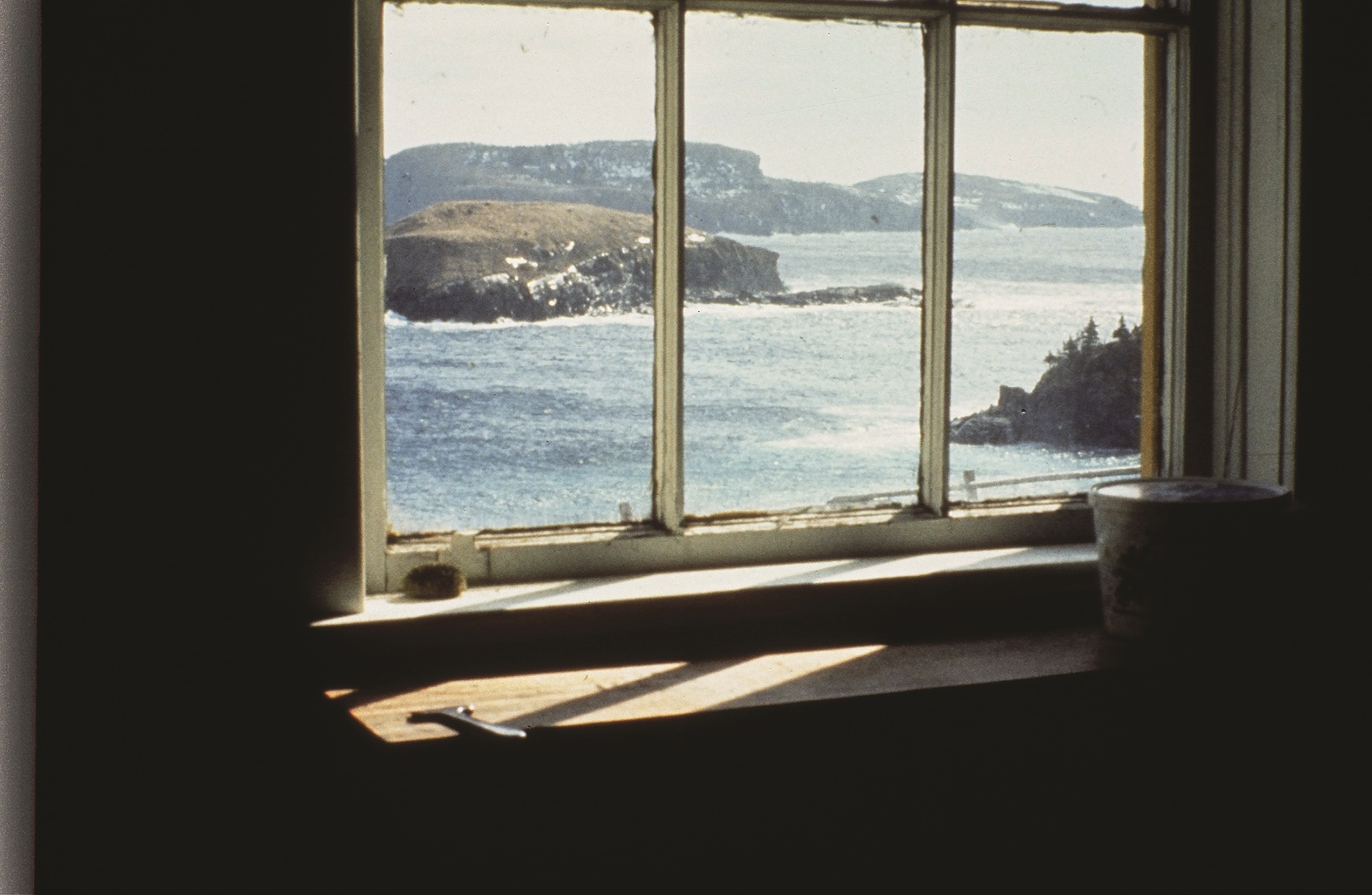 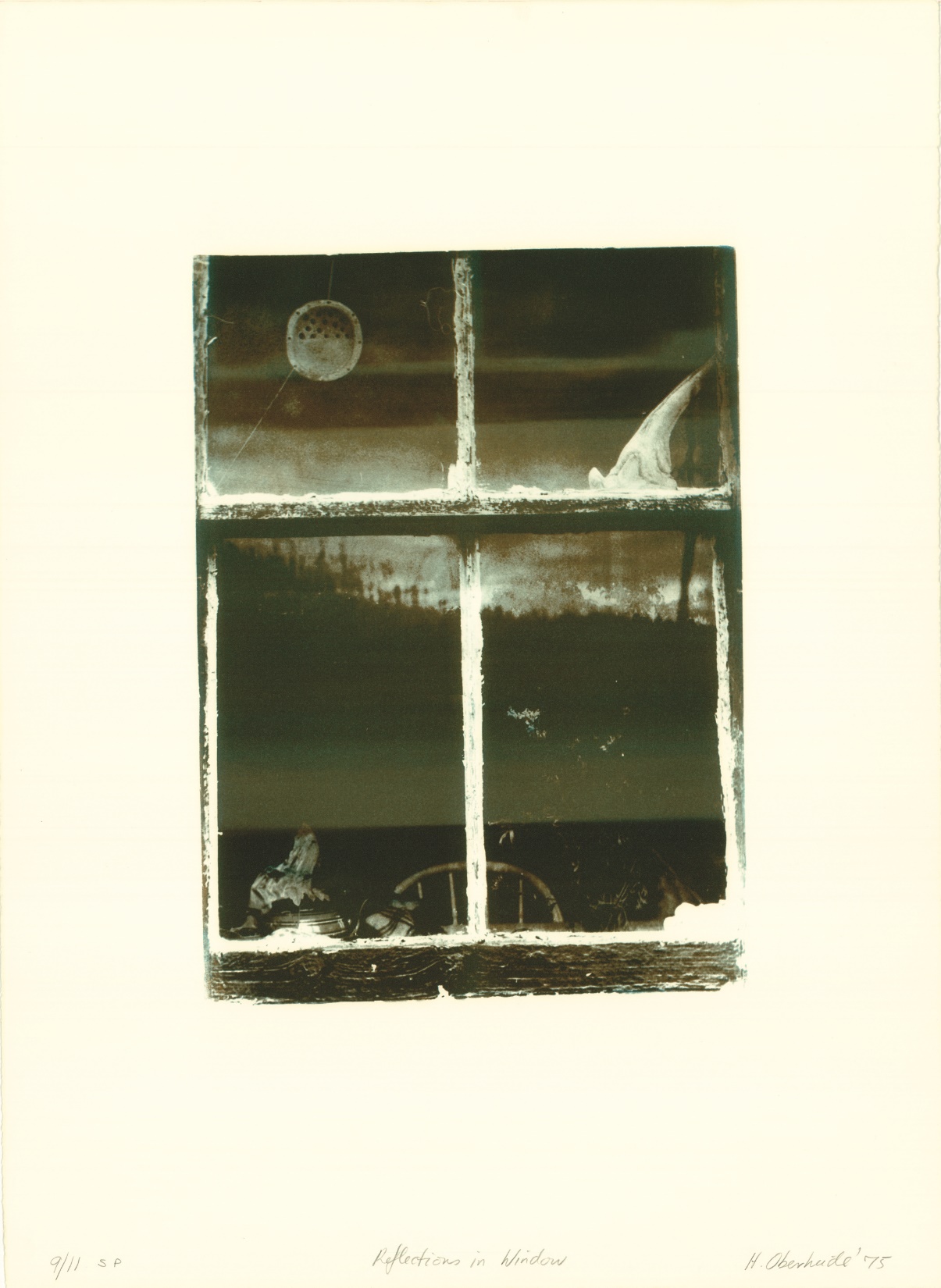 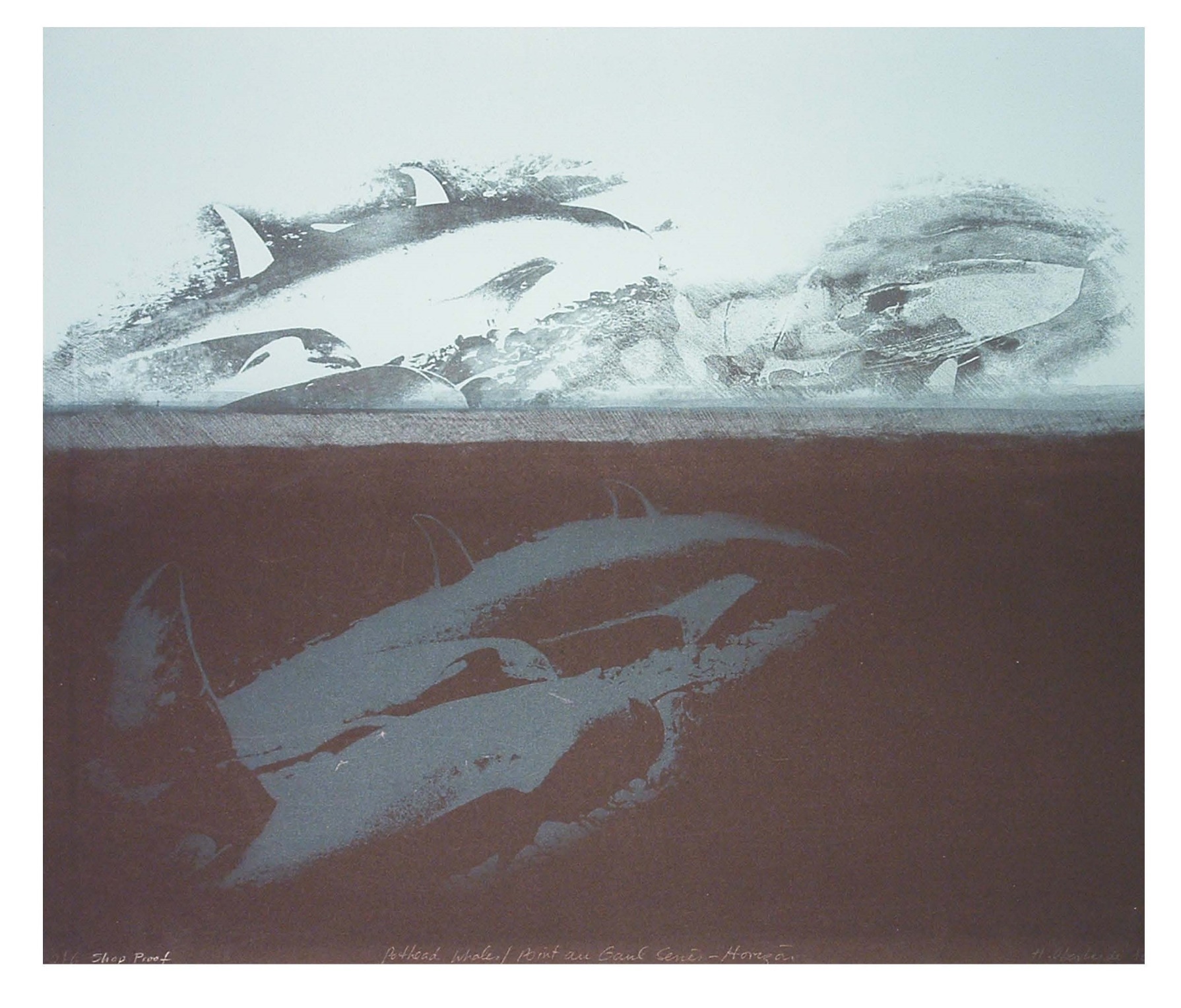 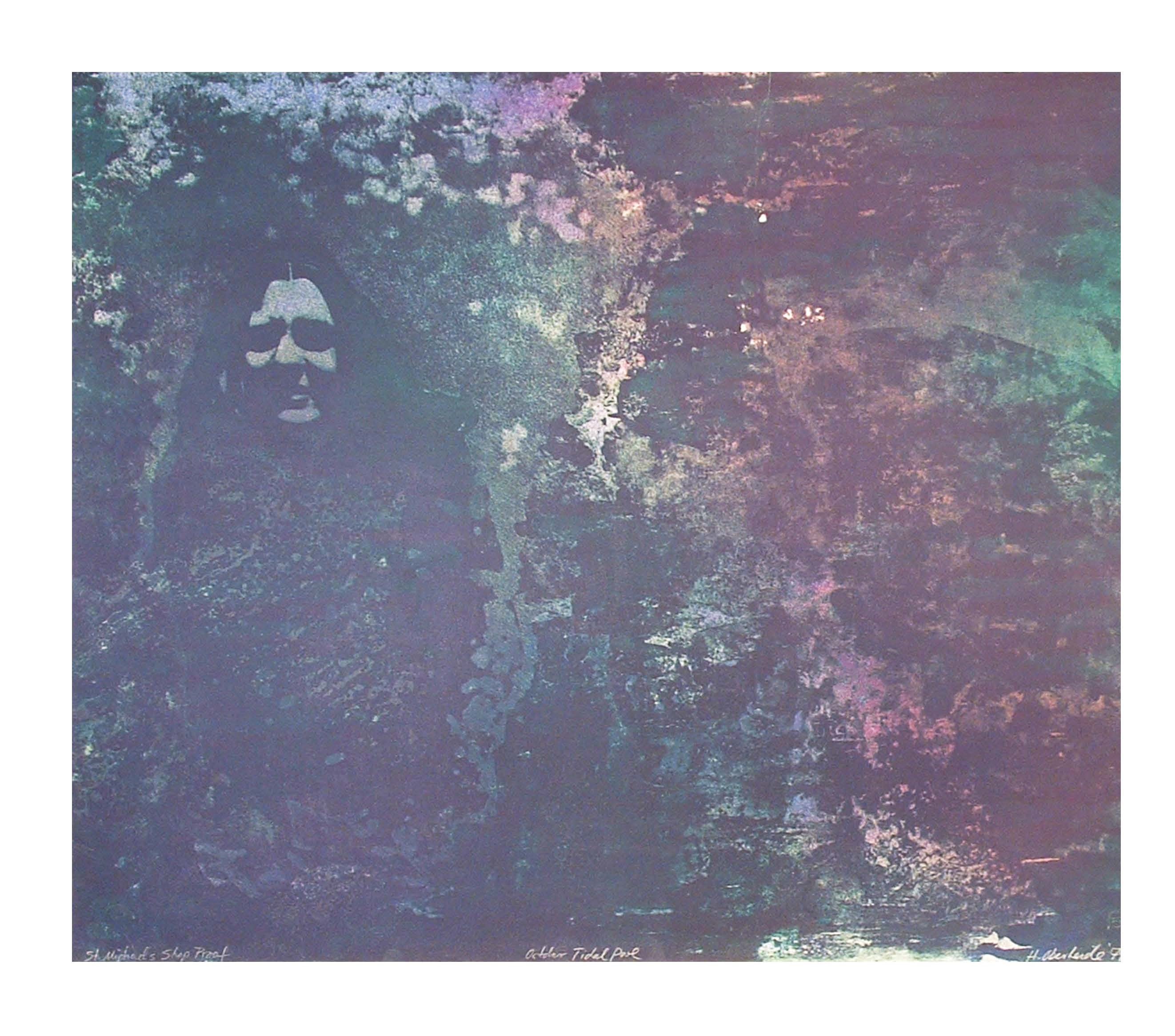 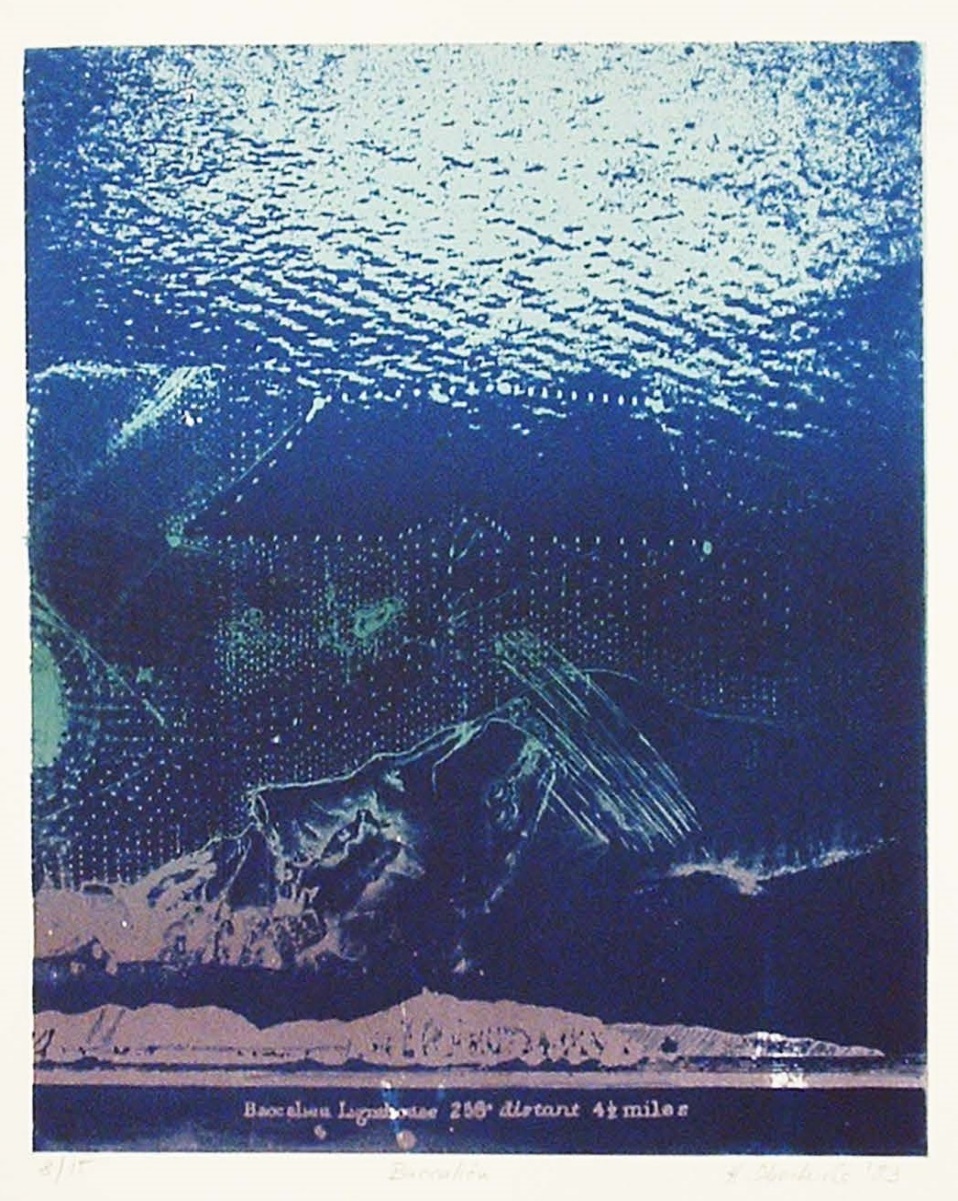 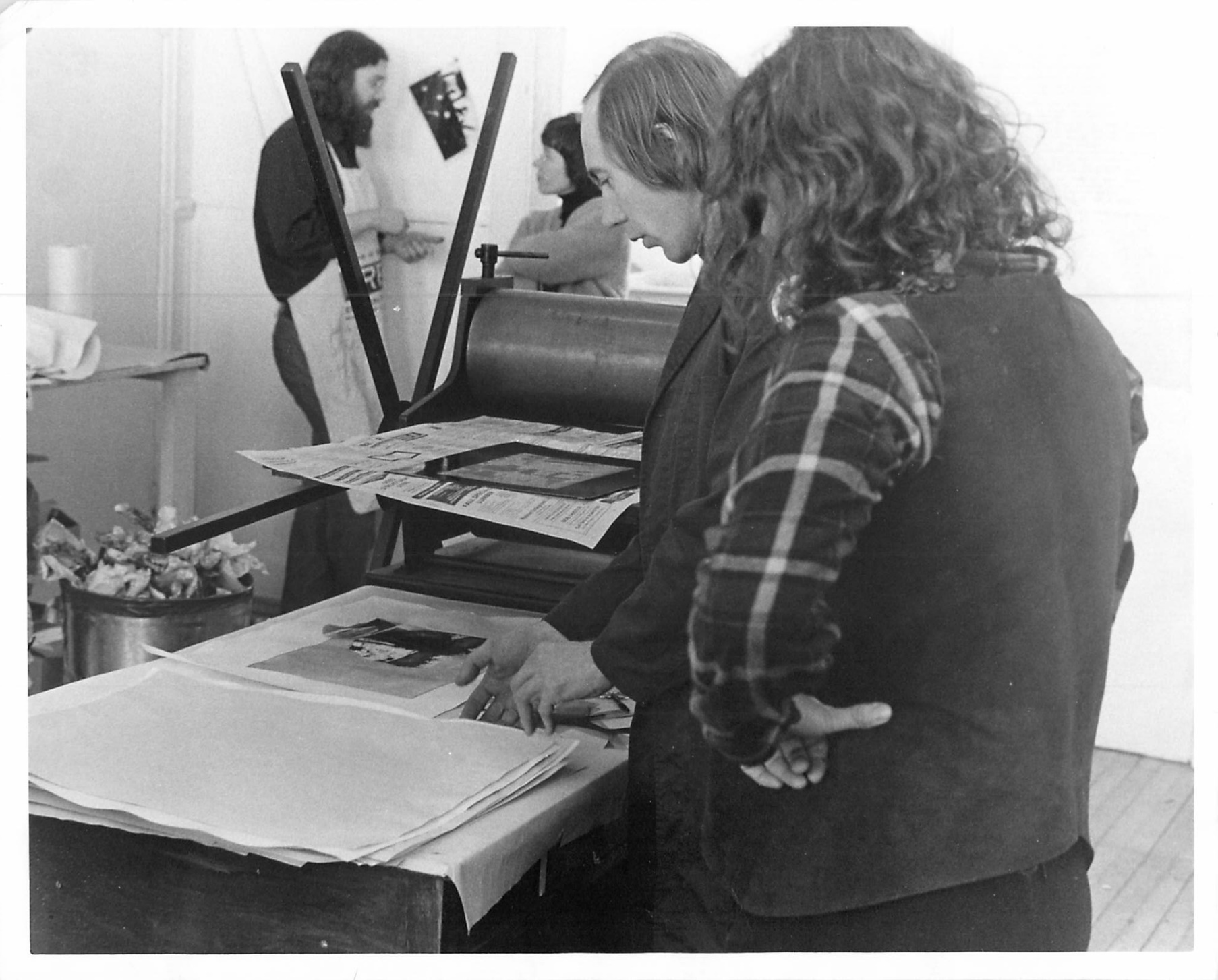 Frank Lapointe and Heidi
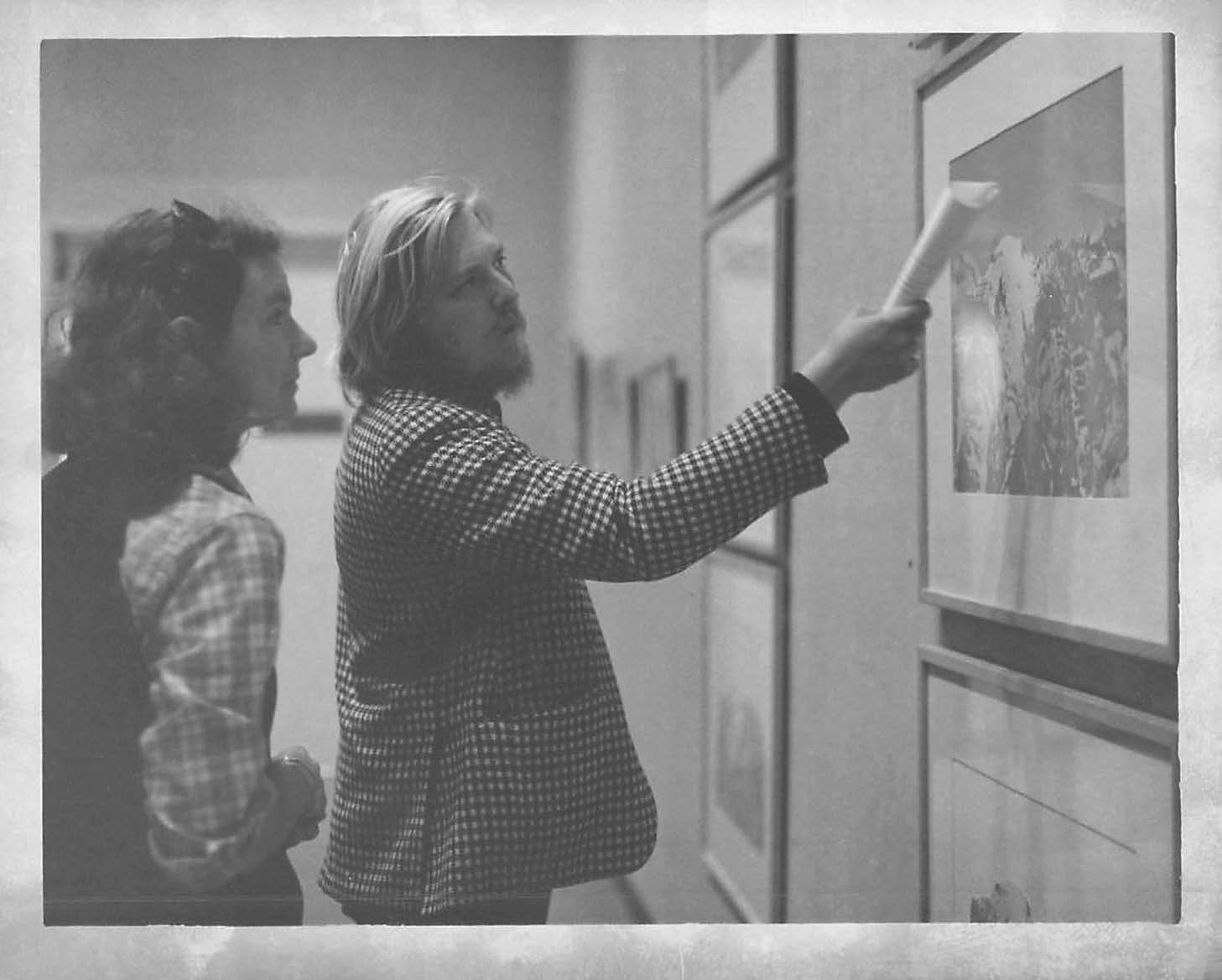 Heidi and master printer Don Holman
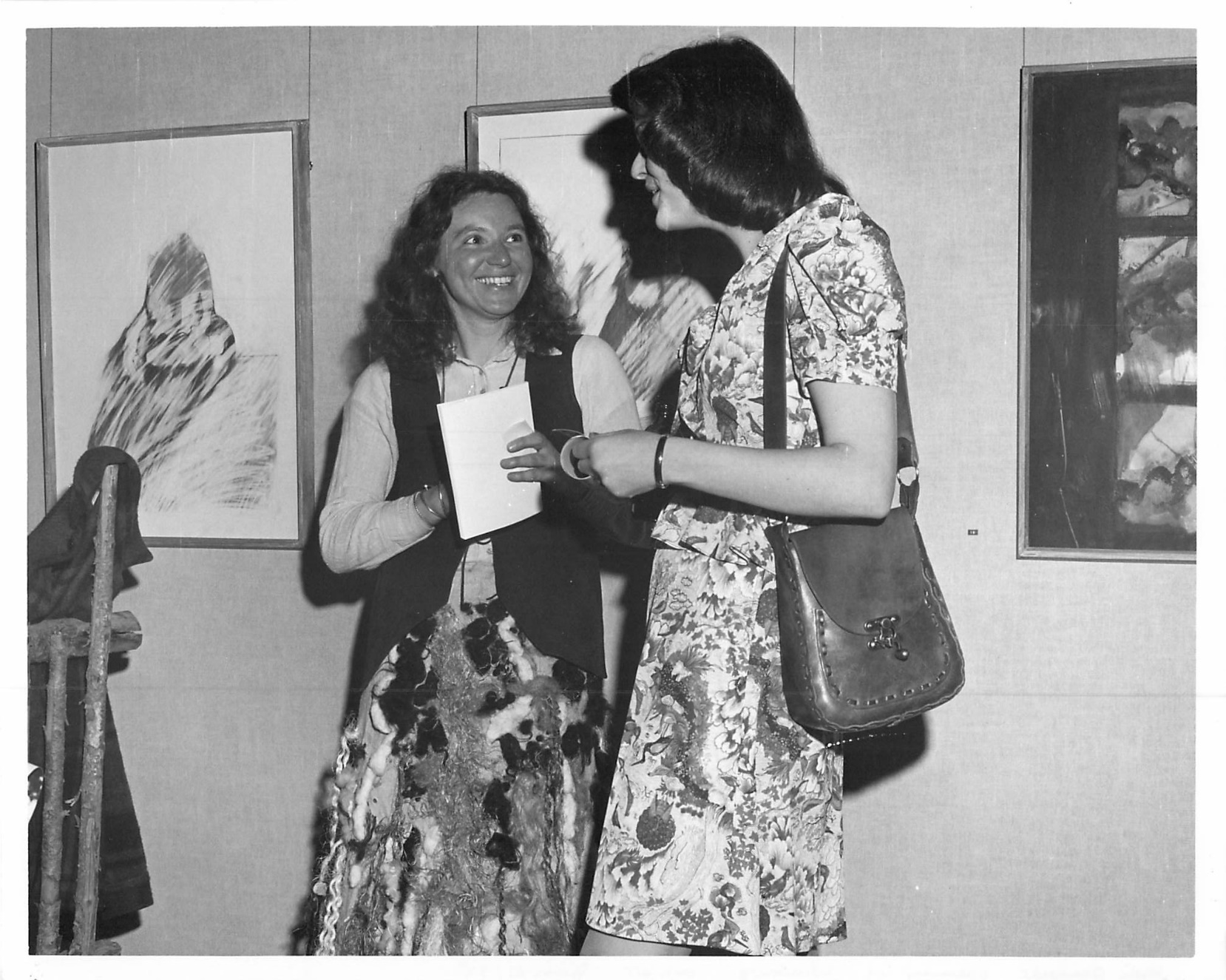 Heidi at Art Gallery Exhibition Opening
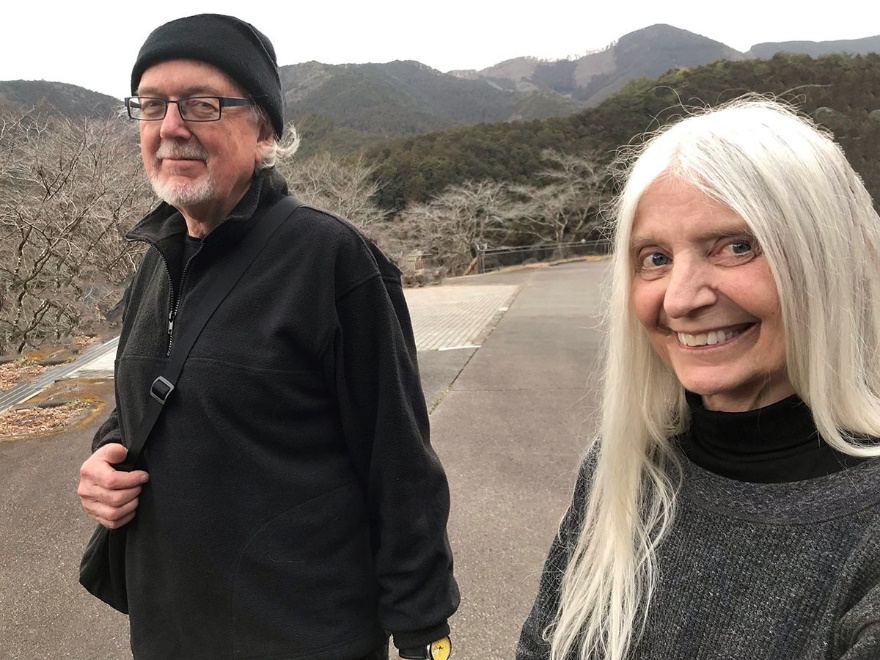 Derek Besant & Alexandra Haeseker
Artists-in-Residence 1977
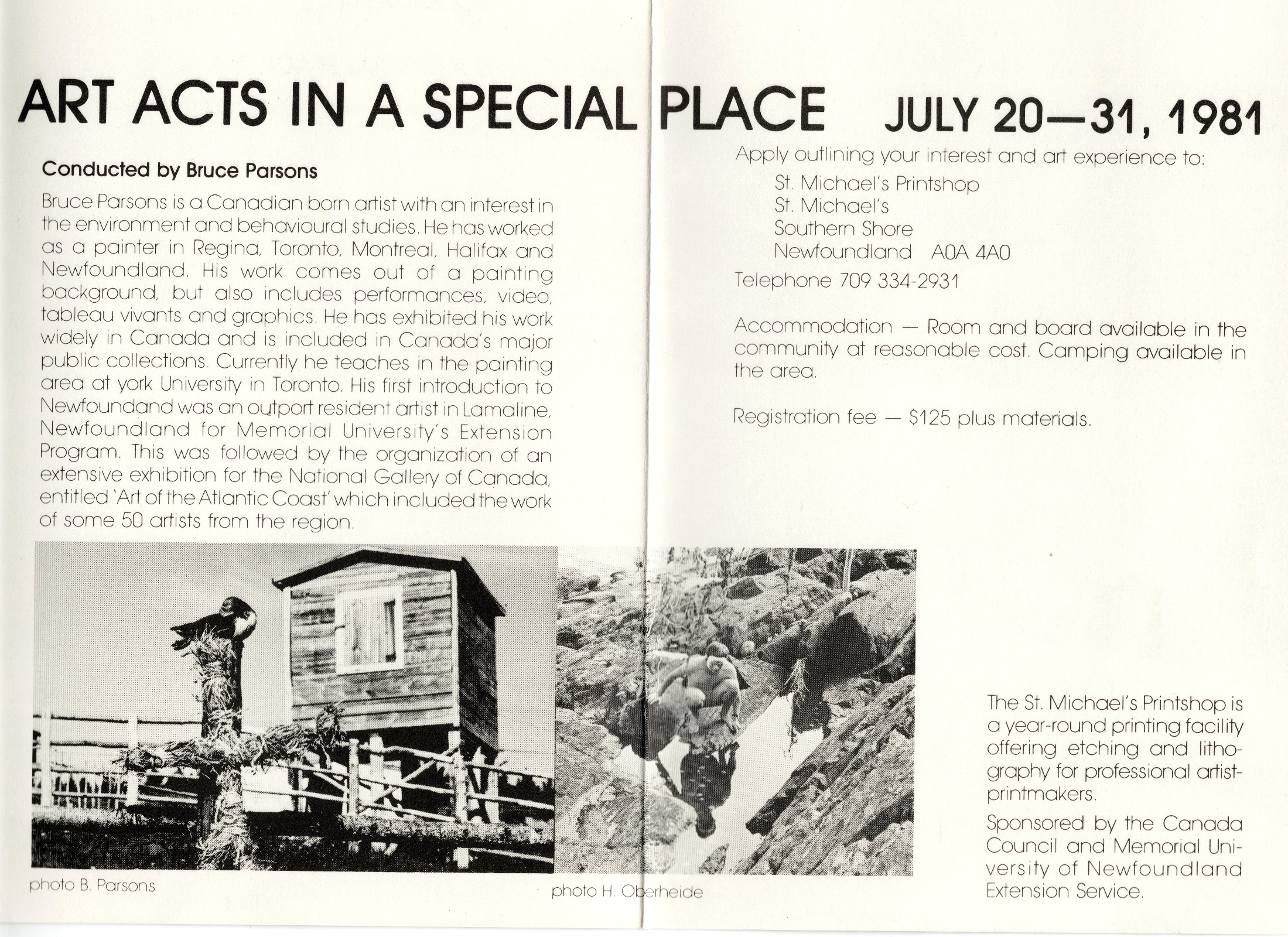 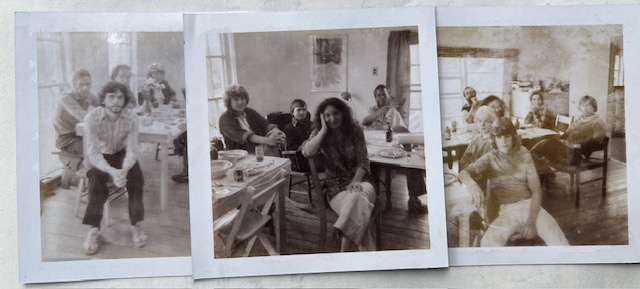 Bruce Parsons, Workshop Leader
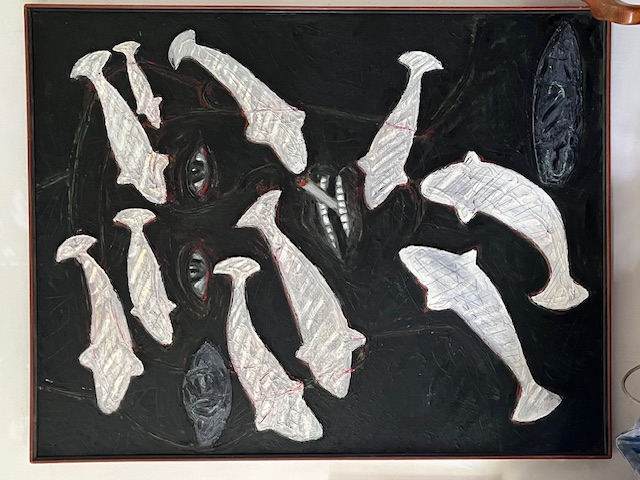 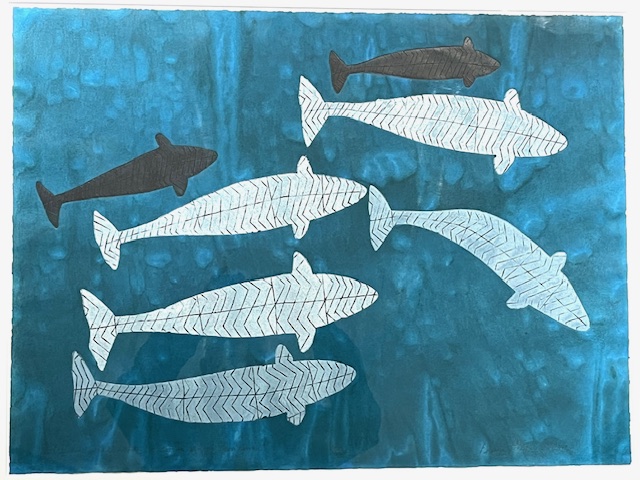 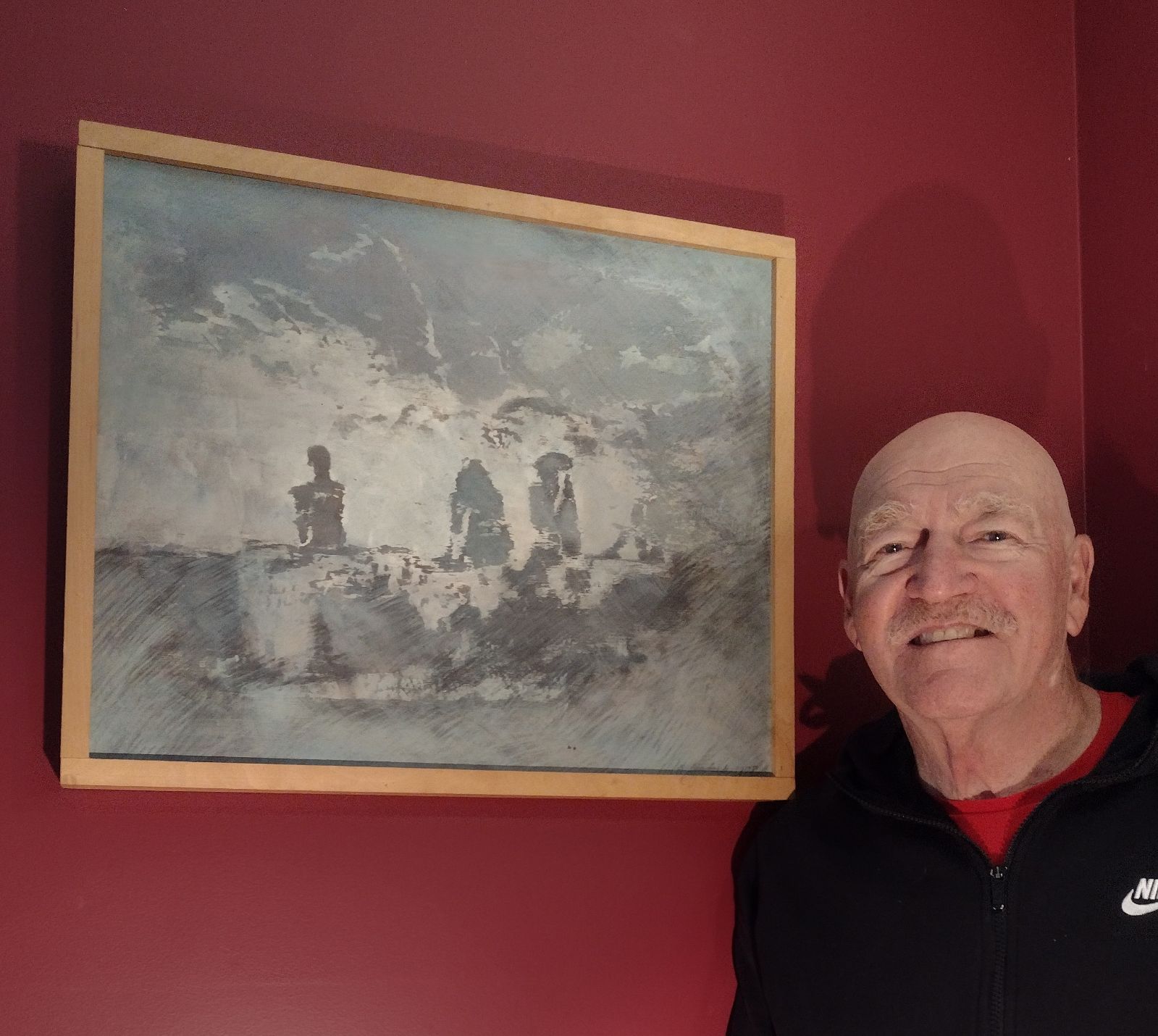 Ian Emerson, biological consultant, 
Art and the Environment 1980
Otis Tamasauskas – In Memory of Heidi
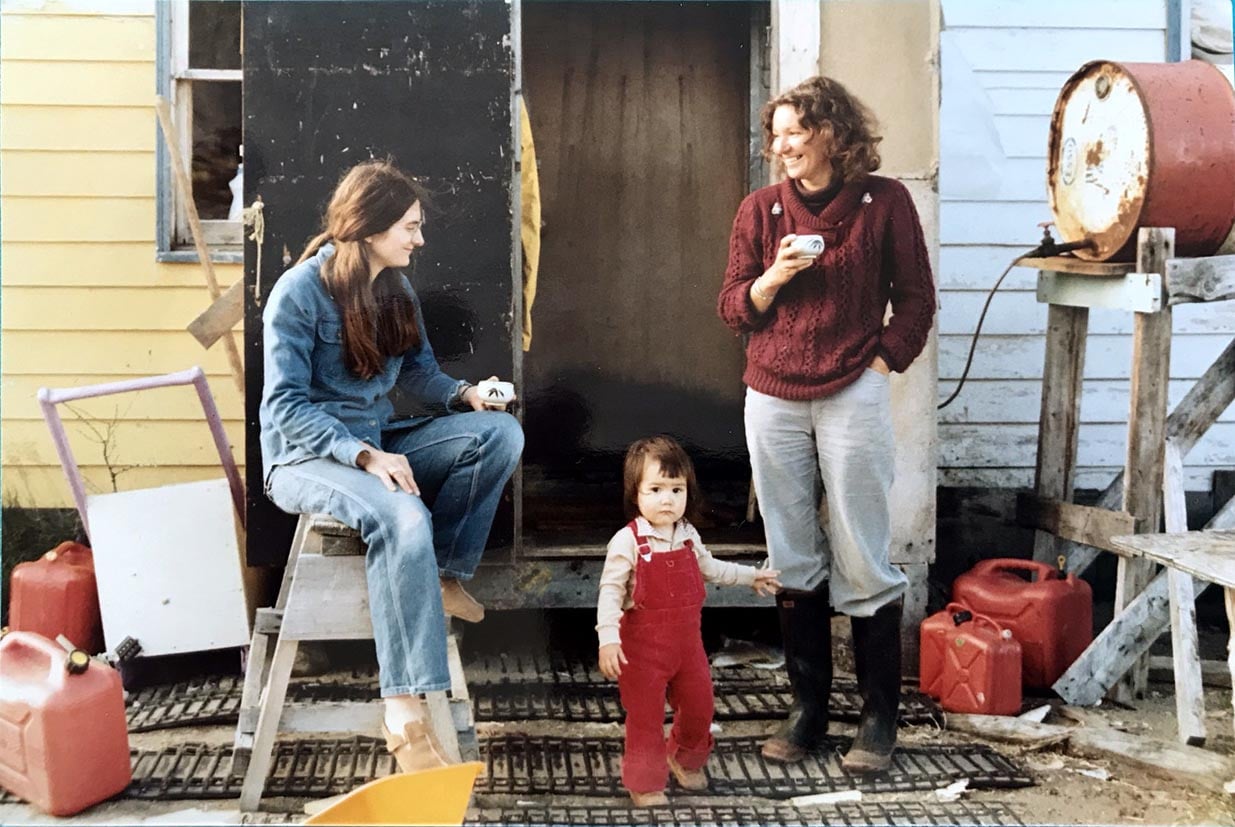 Photo – W. Ritchie
Memories from Catherine Wright
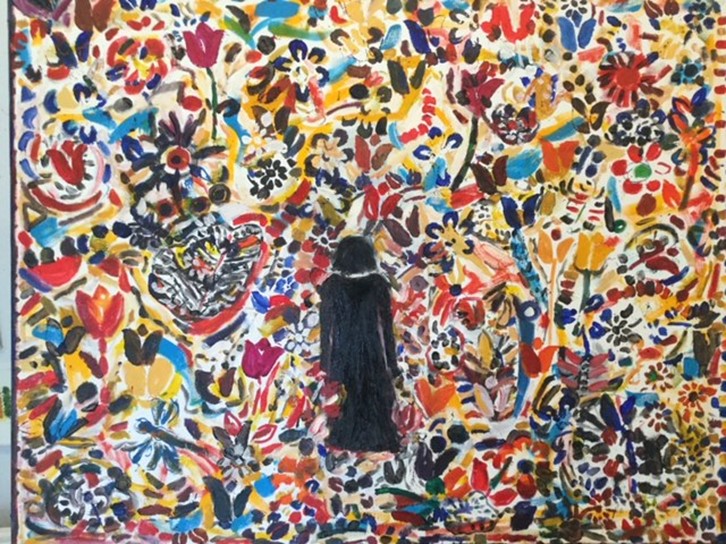 Figure in the Garden
Memories of Heidi and the Printshop

William (Bill) Ritchie
40 Years of Life and Art with Heidi by Gaylen Hansen
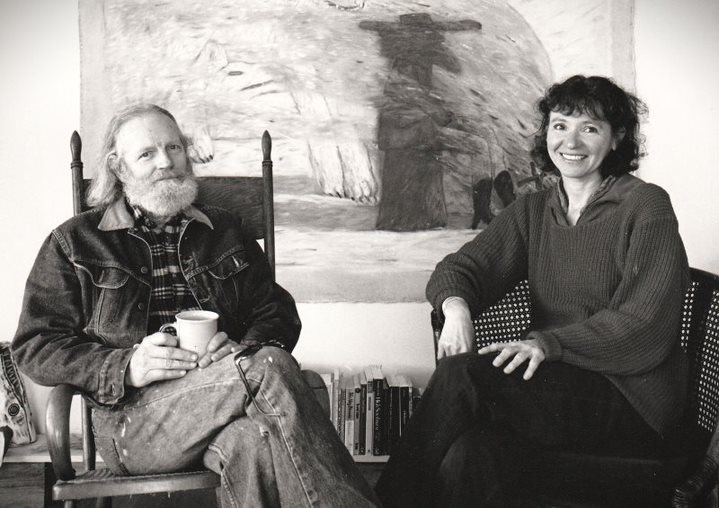 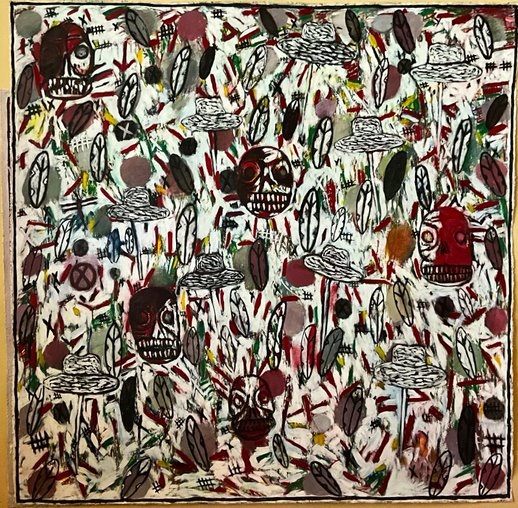 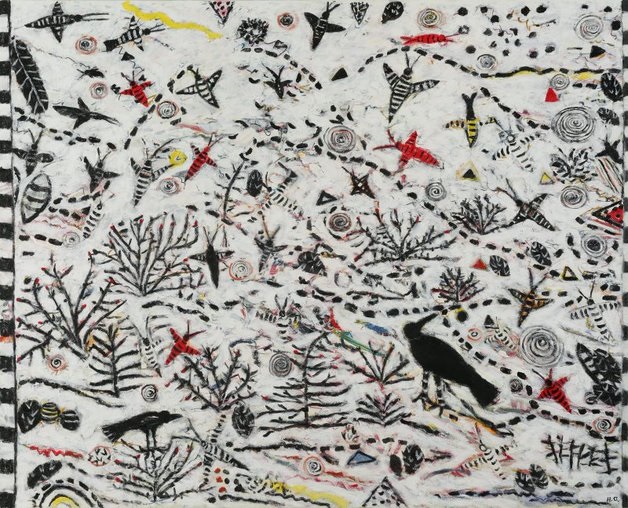 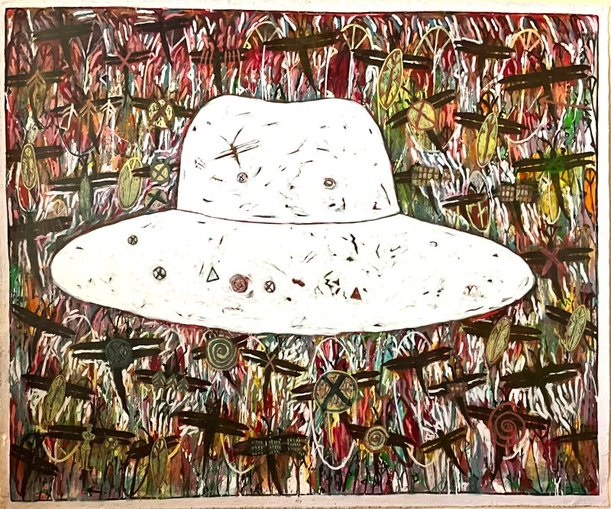 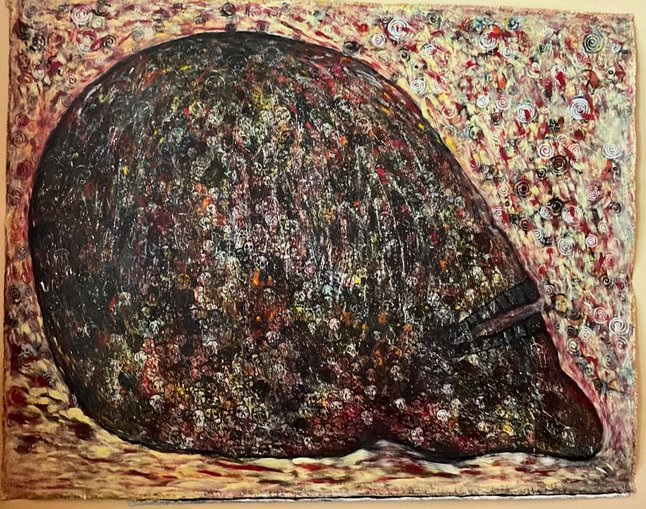 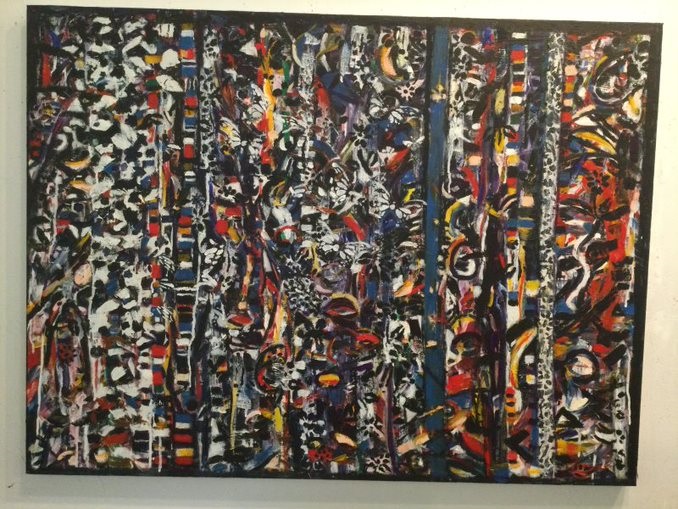 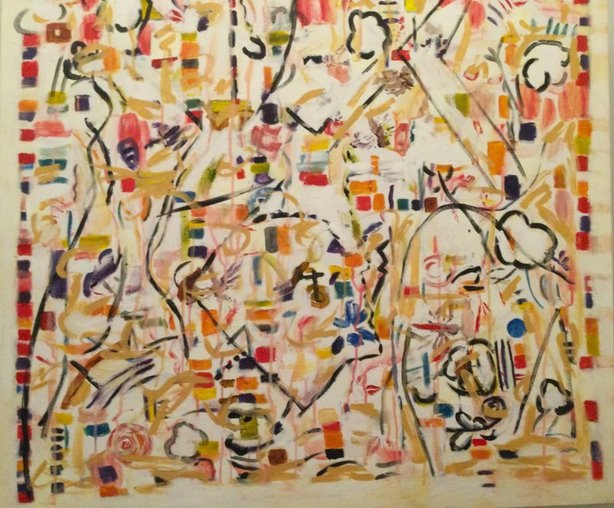 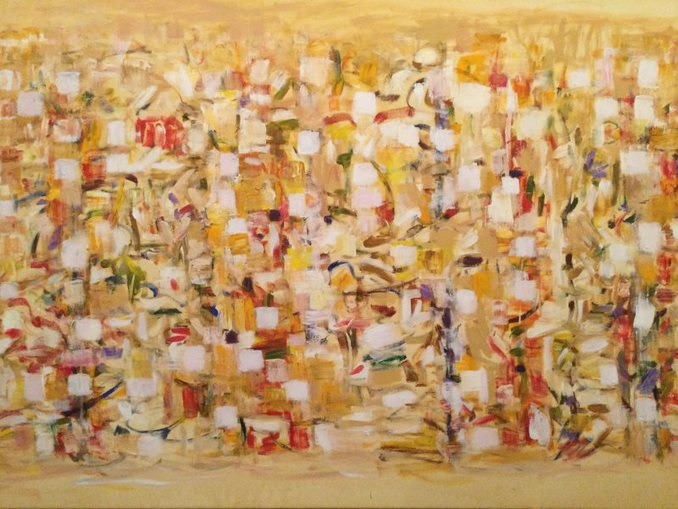 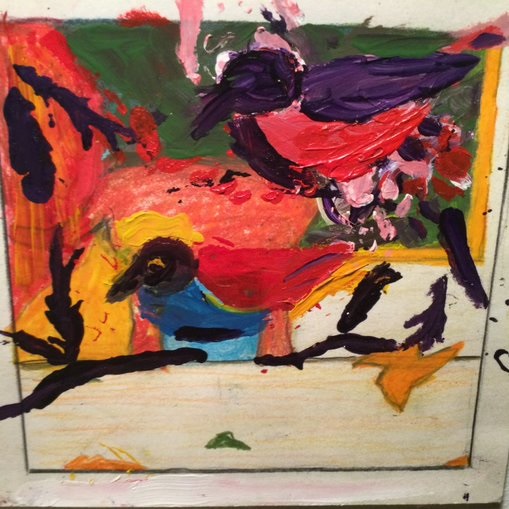 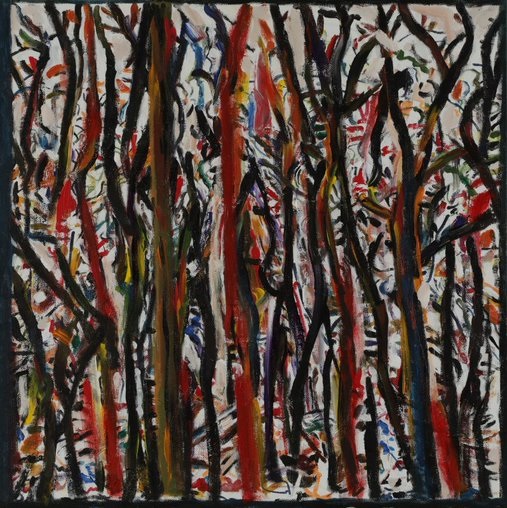 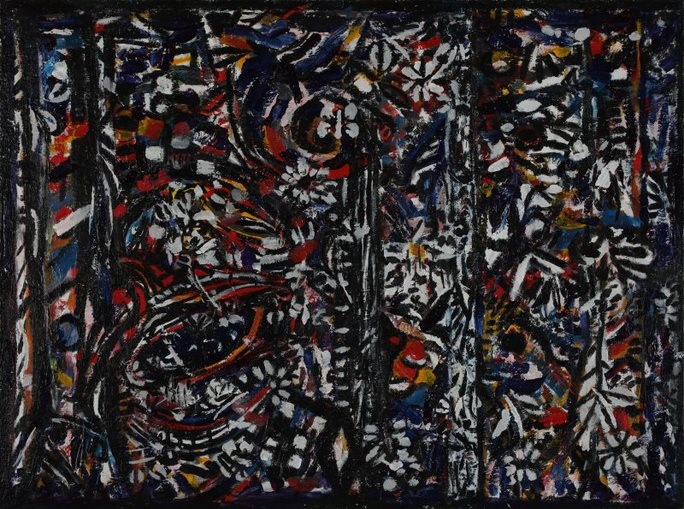 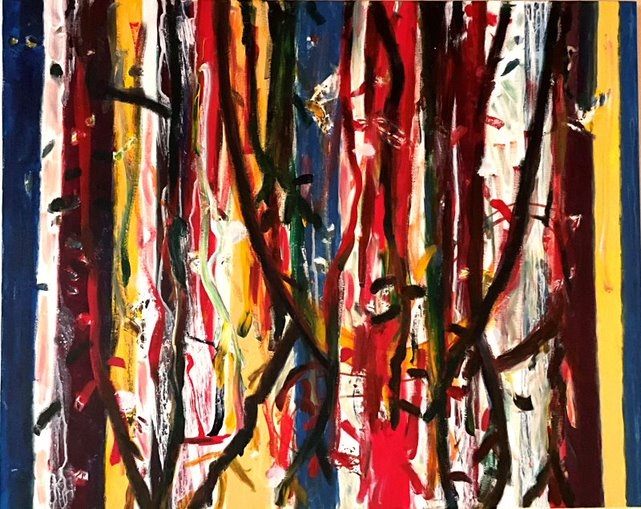 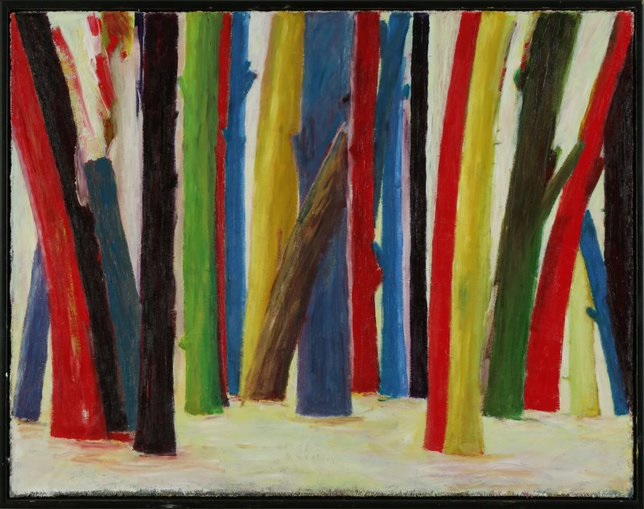 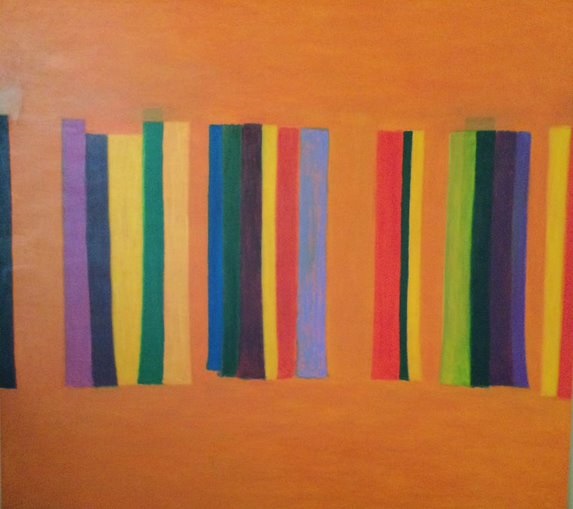 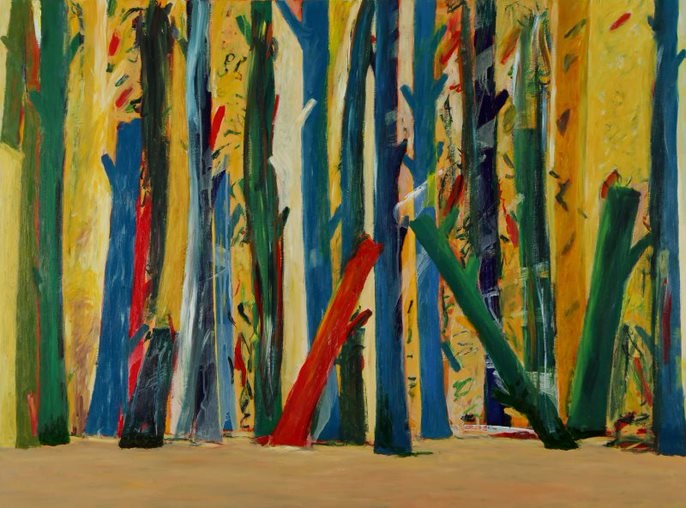 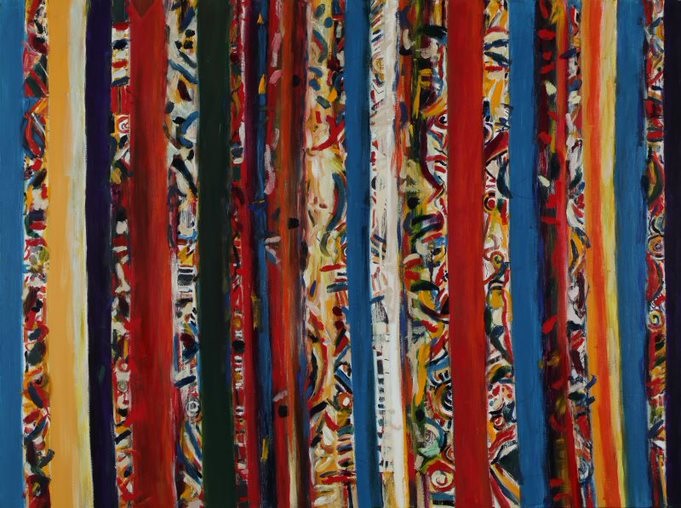 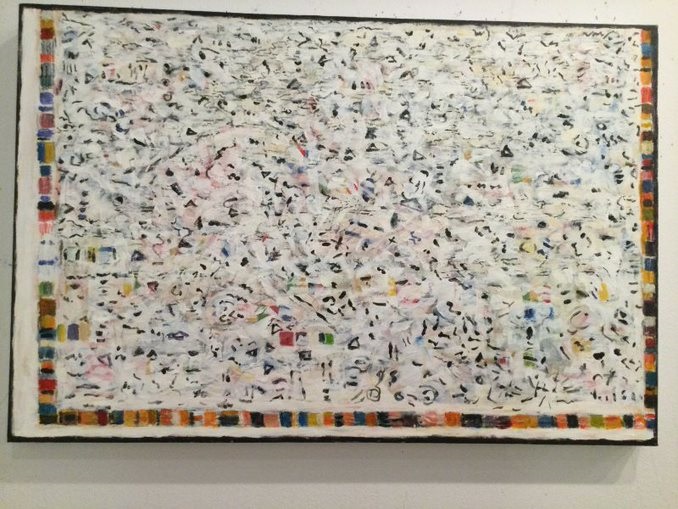 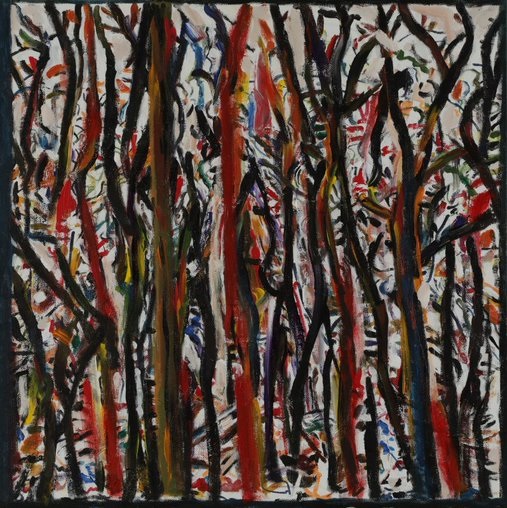 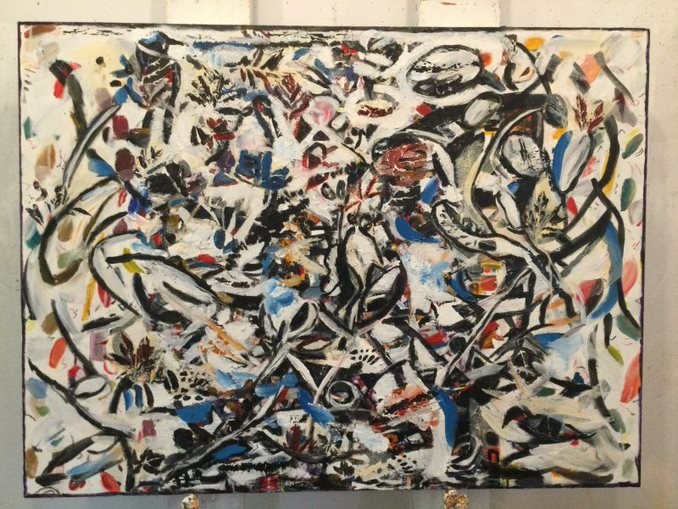 Self-Portraits
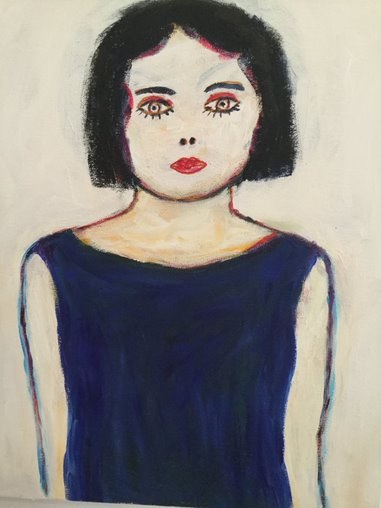 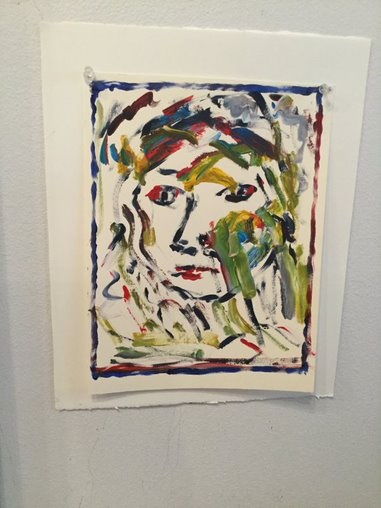 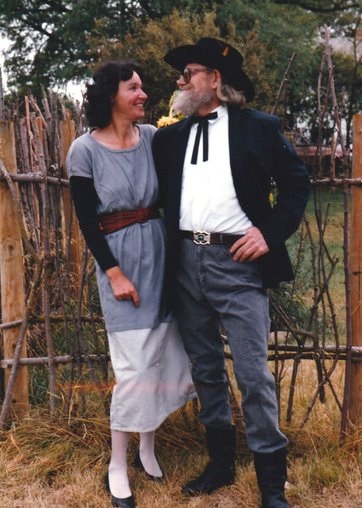 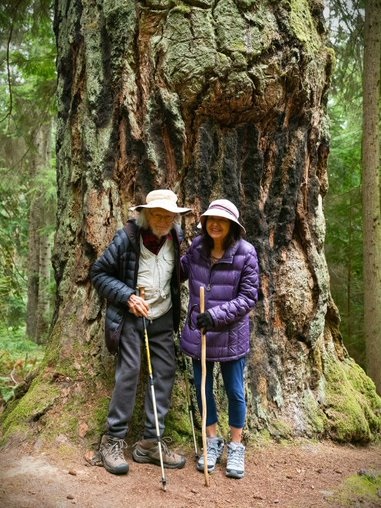 Heidi’s Studio on  Whidbey Island
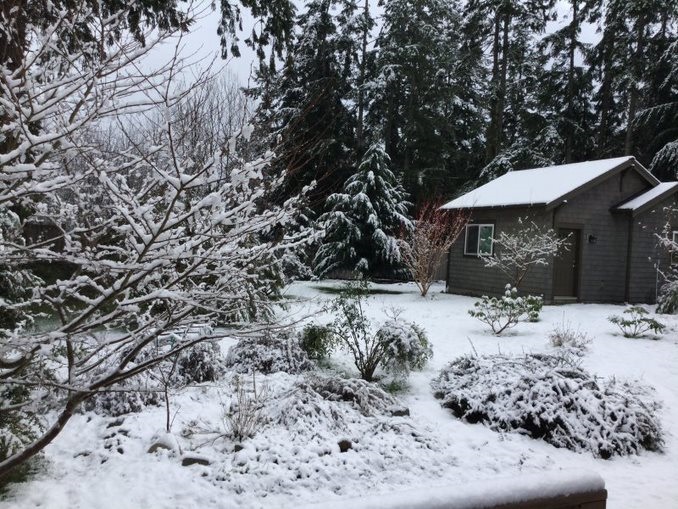 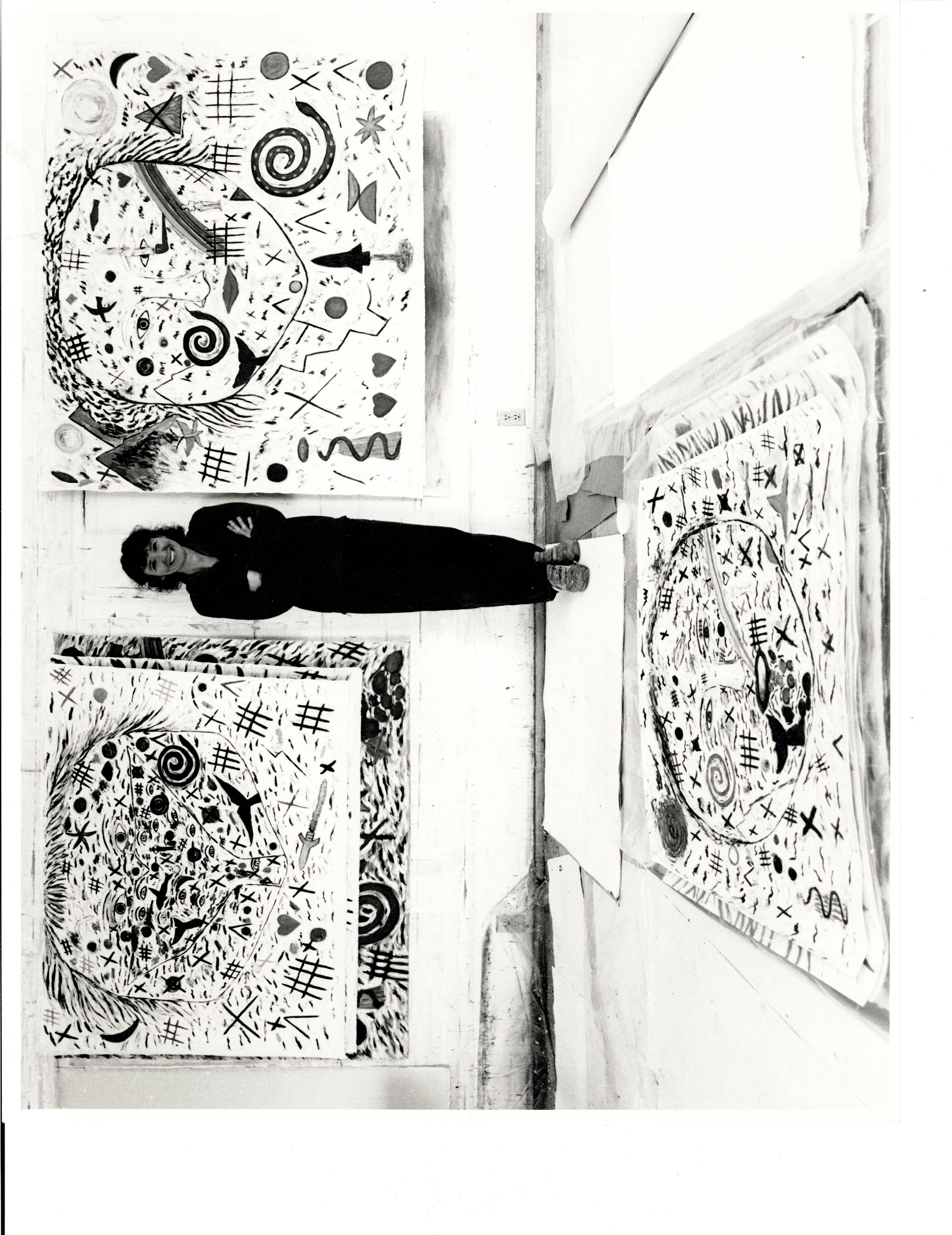 Photo Credit: Gordon Brown
Closing Remarks from Christeen Francis,
Executive Director, St. Michael’s Printshop

The Legacy of Heidi Oberheide

and 

Celebration of the 50th Anniversary of
St. Michael’s Printshop
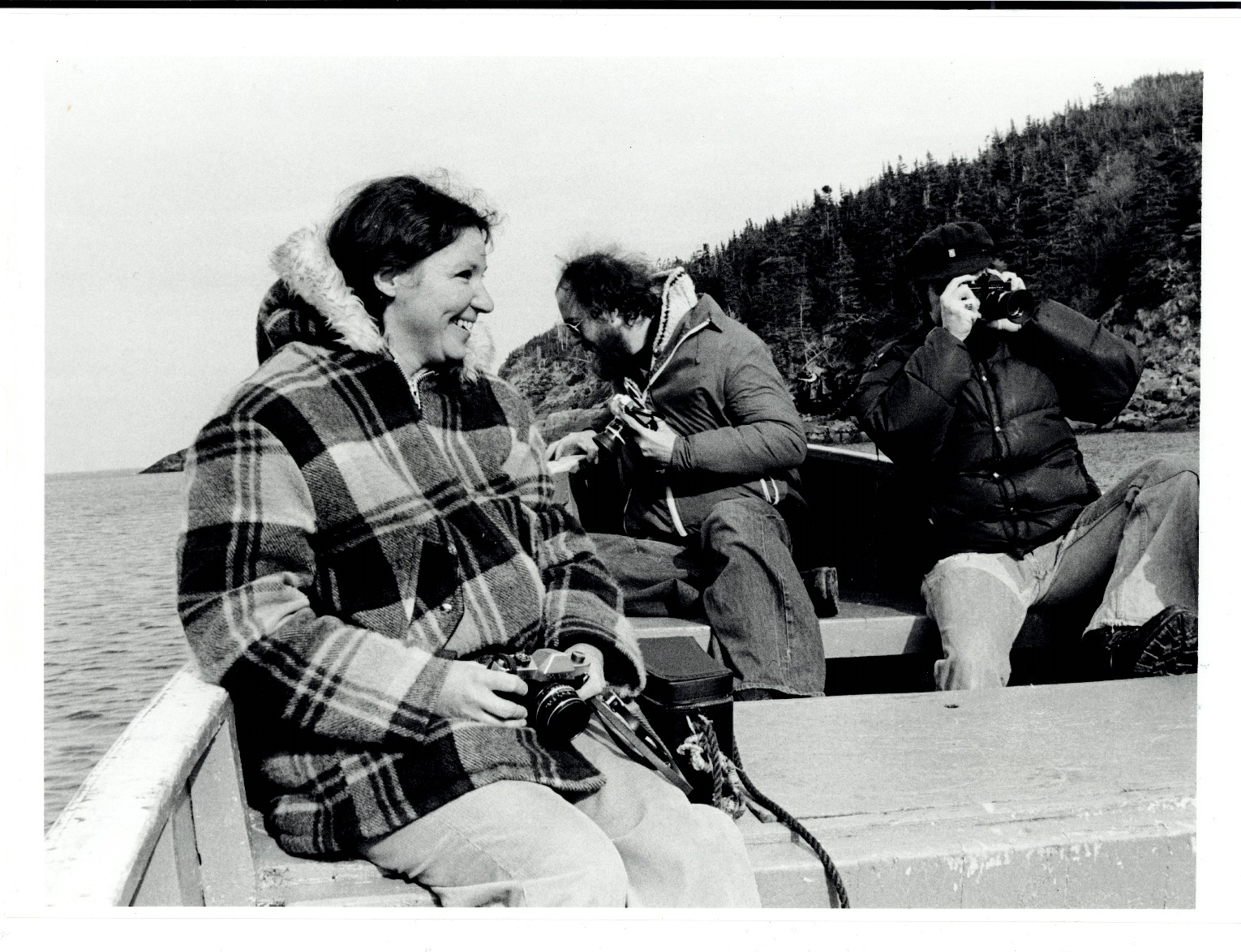